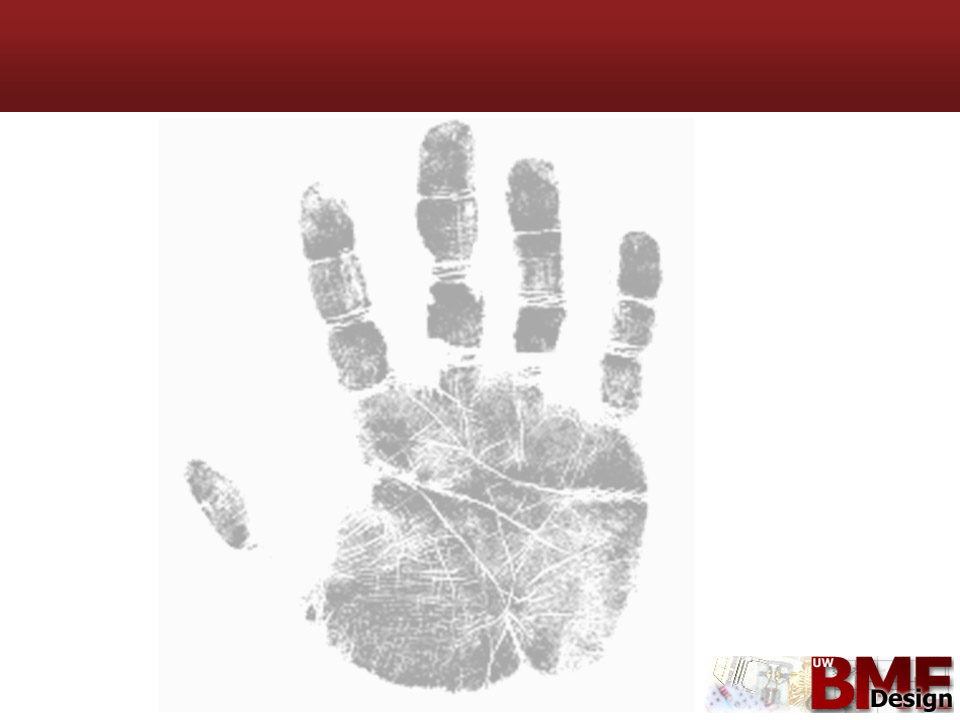 Intervention Device for Handwashing Compliance
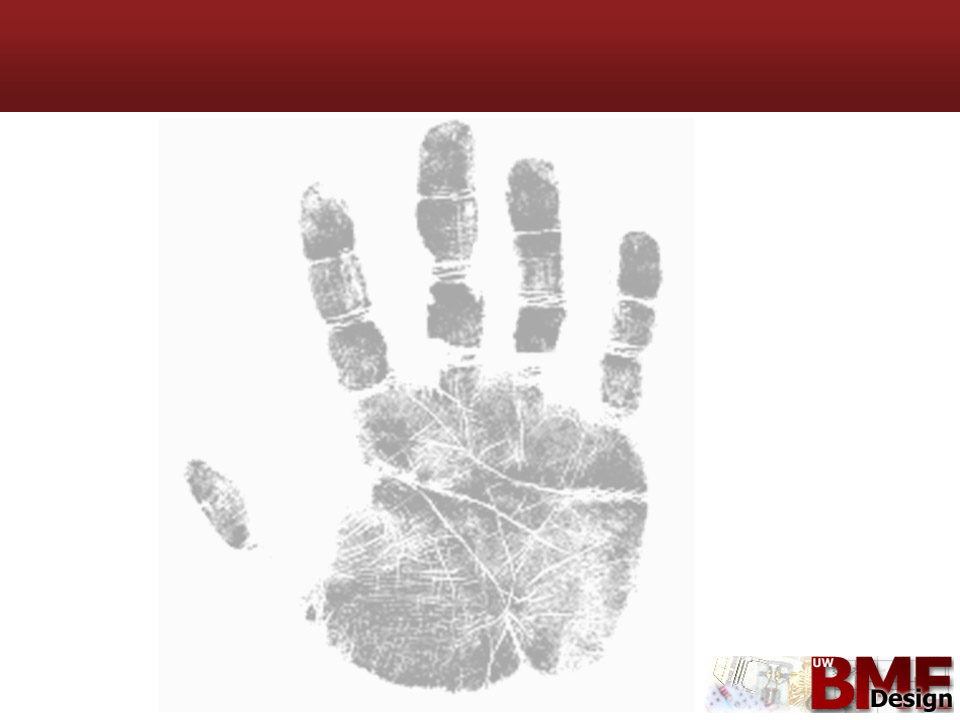 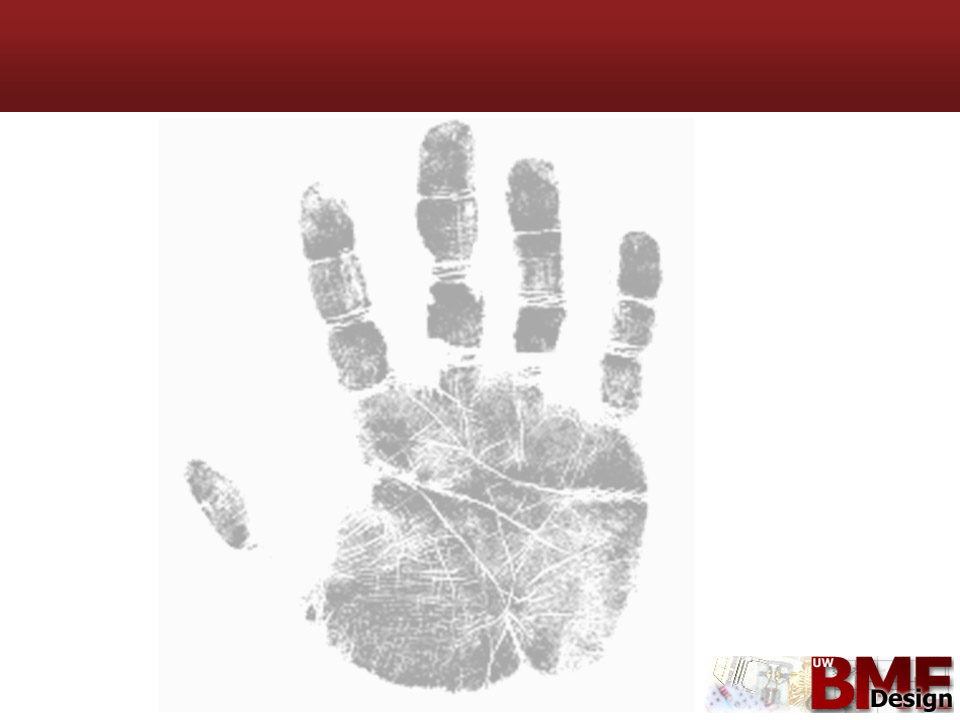 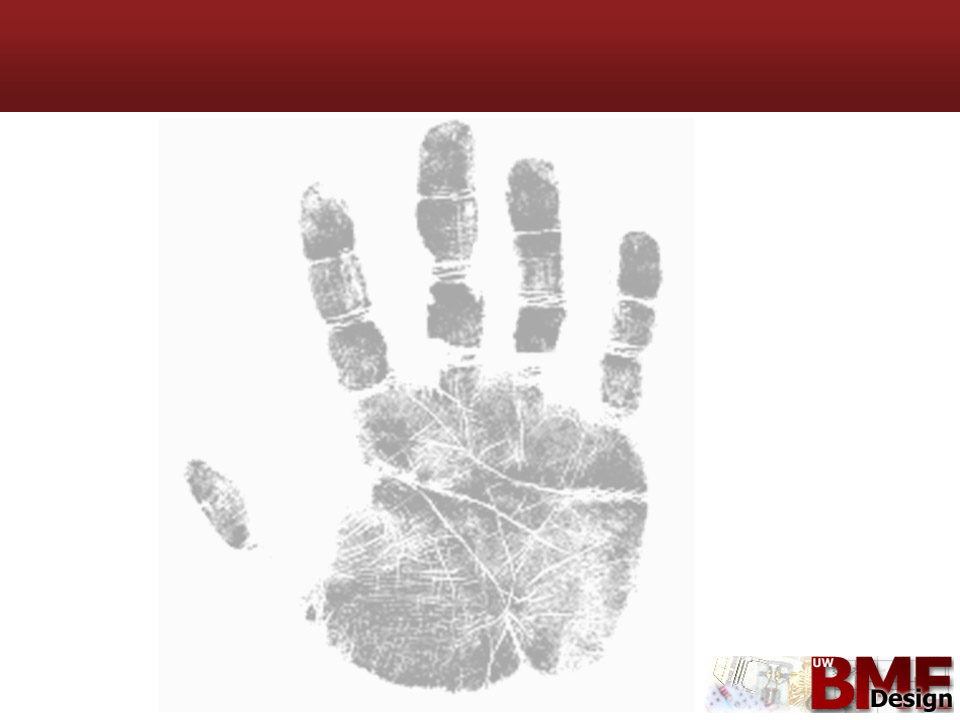 C. Flanagan, R. Hrobsky, A. Rieves, B. Rogers
Client: Carla J. Alvarado, Ph.D1  Advisor: Brenda Ogle, Ph.D2
1Department of Industrial Engineering, Center for Quality and Productivity Improvement Courses 2Department of Biomedical Engineering
Problem Statement
Abstract
Final Design
Hospital acquired infections are responsible for approximately 99,000 deaths per year. Thus, hand hygiene of the clinician is paramount to patient safety. To increase hand washing compliance and reduce the possibility of cross-patient infection, a device was created to interface with electronic medical records entry systems and deliver a dose of disinfectant to both the user’s hands and keyboard.  A custom designed pump atomizes an ethanol-based disinfectant onto the user’s hands and keyboard upon a pre-determined command signal. In order to evaluate the effectiveness of the system several tests were performed.  A microbial culture test verified that the delivery system was effective for sufficient disinfection. Also, a keyboard durability test confirmed that a keyboard does not lose its functionality even after a 48 hour exposure to concentrated ethanol.  Finally, a questionnaire was given to 29 nurses at UW-Hospital. The surveys indicated that 76% of nurses would support the implementation of this design.  In the future further testing will be done on the formulation of the disinfectant, as well as more efficient ways to effect atomization.
Hand hygiene
 
An integral part of health care professional’s job
The single most important infection control procedure 

Project Goals

Increase handwashing compliance 
Streamline process
Produce an affordable product
Maintain patient/user safety
Linear actuator drives the production of an atomized spray of disinfectant to the keyboard and the user’s hands
Components

Airtight reservoir – contains disinfectant & prevents evaporation
Linear actuator – automated, runs on DC power to deliver disinfectant  by supplying a constant force
30 cc syringe – plunger component connects to linear actuator piston to deliver constant volume of disinfectant
One-way valves – prevent backflow into 
reservoir and syringe
Spray nozzle – produces a fine mist of 
disinfectant onto the keyboard
Circuit – automates device upon pre-
determined command signal

Features

Nozzle orientation covers entire keyboard
Streamlined design
Rapid delivery
Versatile for different disinfectant formulations
Design Constraints
Competing Products
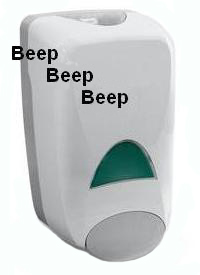 Safely dispenses disinfectant

Disinfects user’s hands and maintains cleanliness of keyboard

Designed for prolonged use 

Fits seamlessly into clinical environment

Retrofitted

Cost-effective
Handwashing Signal Device




Purell®
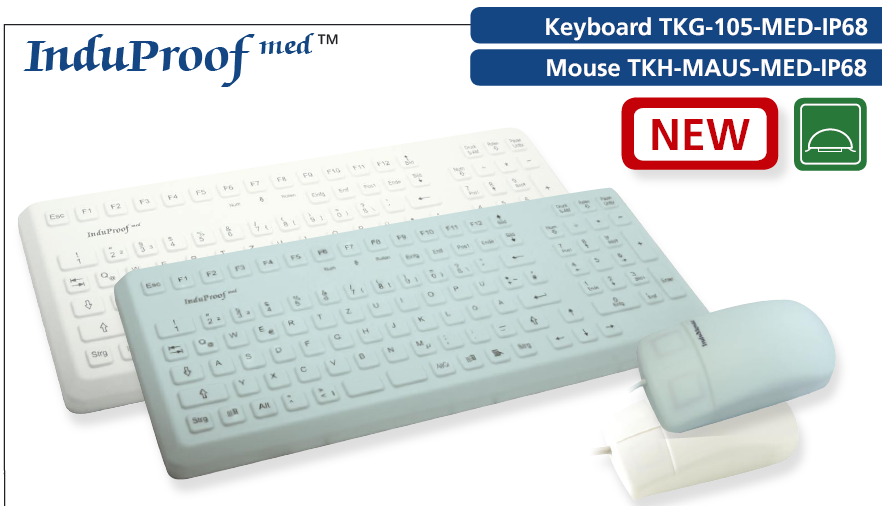 Motivation
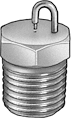 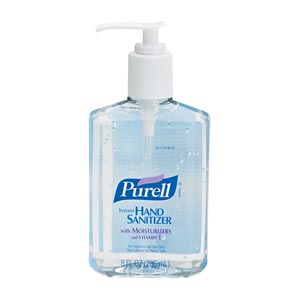 Annual Statistics on Hospital-Related Infections
1.7 million infections 
99,000 associated deaths
Average hand washing compliance is only 48%
InduProof®
Testing
Background
Usability Survey
Microbial Testing
Keyboard Durability
Mechanism
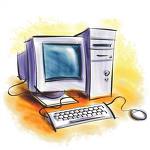 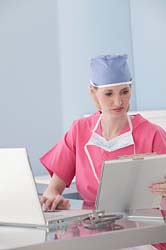 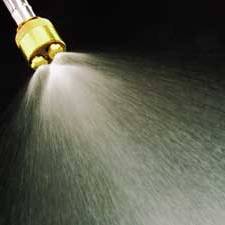 Keyboard was submerged in 70% w/w for 48 hours and tested for functionality
Some corrosion observed in plastic
Keyboard still operated
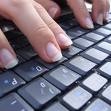 Inoculated agar plate with subjects’  hand sweat after 10 minutes of wearing gloves 

Hands dried for subsequent 10 minutes

Subjects used the device and sweat sample was cultured again

Cultures were kept at 37 ˚C for 48 hours and analyzed
Hand 
Hygiene
10 mL delivered to keyboard & hands in approx. 3 sec
Entering data & attending to patient is hygienic and efficient
First keystroke initiates spray
Log onto    computer
Computers On Wheels (COWs) for Patient Records

Clinical staff workstation in patient room
Mobile between rooms
Used on all medical floors
Streamlined design
Password protected
Multiple interventions per patient contact

Ethanol for Disinfection

Ethanol vs. Other Disinfectants
UV radiation, ionic silver, iodine

70% Ethanol > Isopropyl Alcohol
Works against adenovirus

Ideal sanitizer
kill 99.99% of germs 

Emollients for User Acceptance

Vitamin E
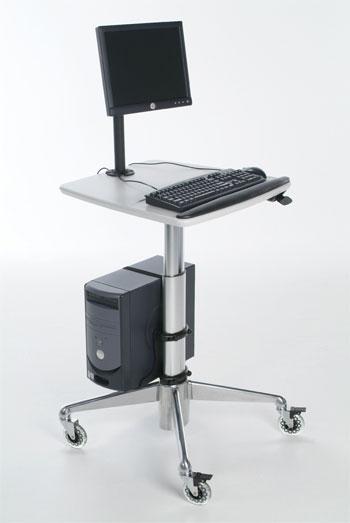 Evaporation Test
Future Work
Ethanol solution was placed on a scale in various sized dishes and the amount evaporated was measured in mg
Technology 
	Develop shield to focus spray range
	Generalize attachment for different WOW designs
	Optimize reservoir
Translation
	Test different disinfectant formulations
	Adapt design for easy commercial assembly
	Long-term usage testing in clinical setting
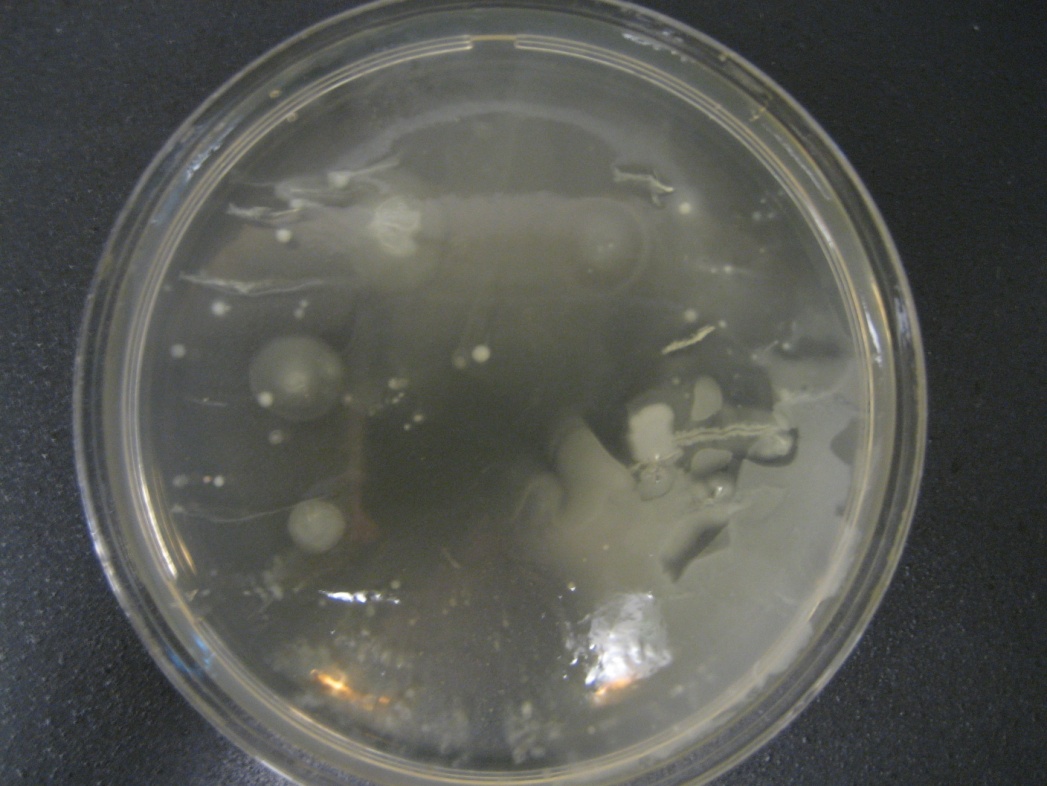 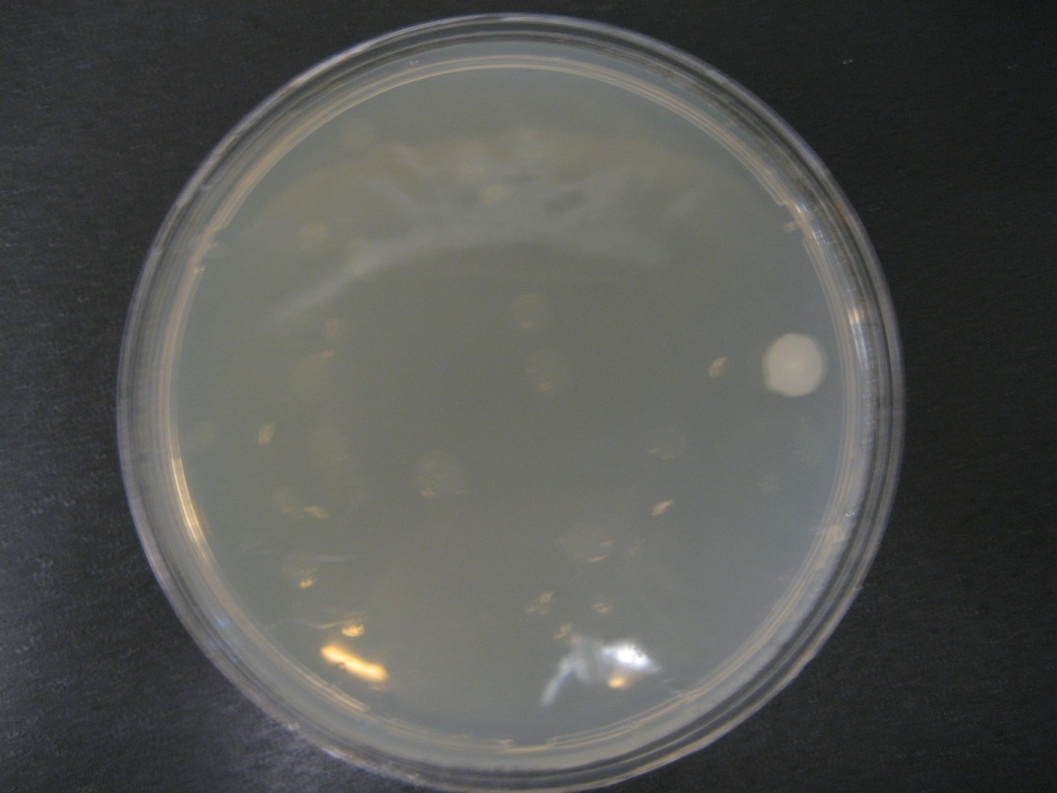 4
Number of interventions per patient   
15
Patients seen per shift
15
Minutes spent charting per patient visit
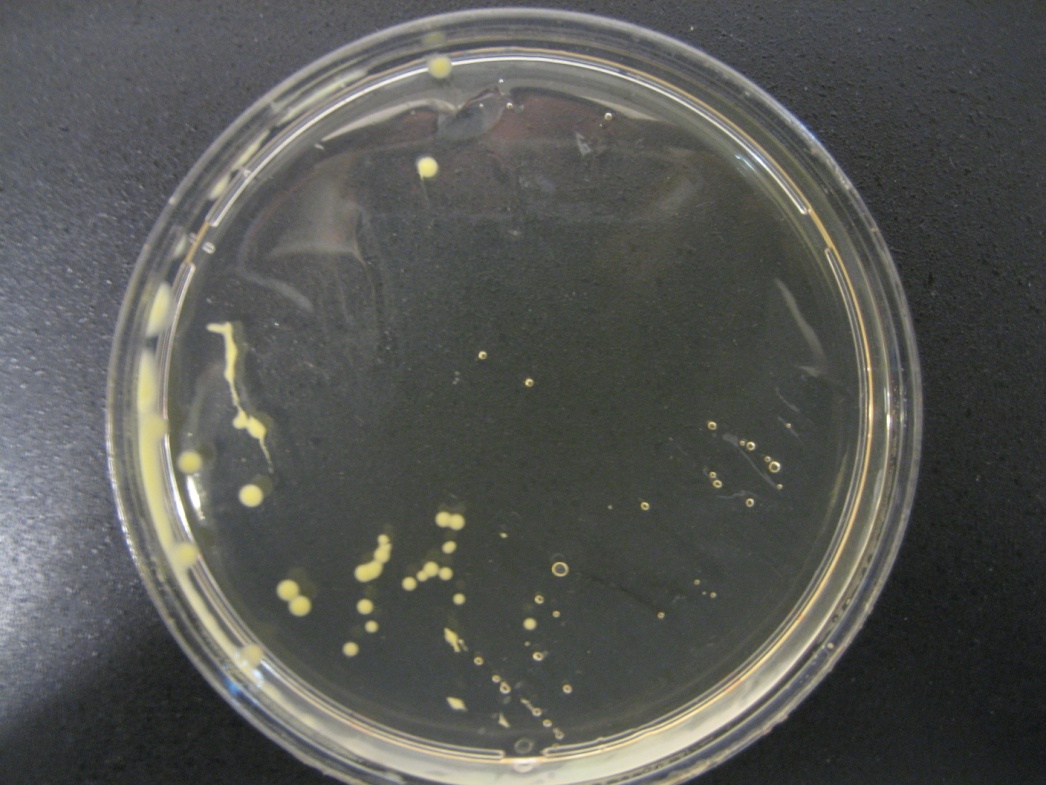 Asdsadlfkjasd
References
Spalding Definition. http://www.co.dare.nc.us/depts/EMS/Bloodborne/page23.htm
APIC Guidelines. http://www.guideline.gov/summary/summary.aspx?ss=15&doc_id=3484
Ethanol and Emollients. http://www.cdc.gov/mmwr/preview/mmwrhtml/rr5116a1.htm
Hand Hygiene Statistics. Bischoff, W.E. et al. “Handwashing compliance by health care workers: The impact of introducing an accessible, alcohol-based hand antiseptic.” Arch Intern Med.  2000 April; 10 (160): 1017-1021.
Indukey. http://www.indukey.com/content/featured_prod.html
Purell. http://www.pfizerch.com/brand.aspx?id=310
Handwashing Signal Device. www.handwashinghelp.com
Hospital-Related Infection Statistics. Klevens, R. Monina et al. “Estimated Health care-Associated Infections and Deaths in US Hospitals, 2002.” Public Health Reports. 2007 March; 122: 60-66.
Glycerin
Isopropyl Palmitate